MDC-B349
Upgrading the Platform - How to Get There!
Your Fileservers and Storage Options
Andrew McMurray
Technical Evangelist
@MaccaMSOZ
Rick Claus
Sr. Technical Evangelist
@RicksterCDN
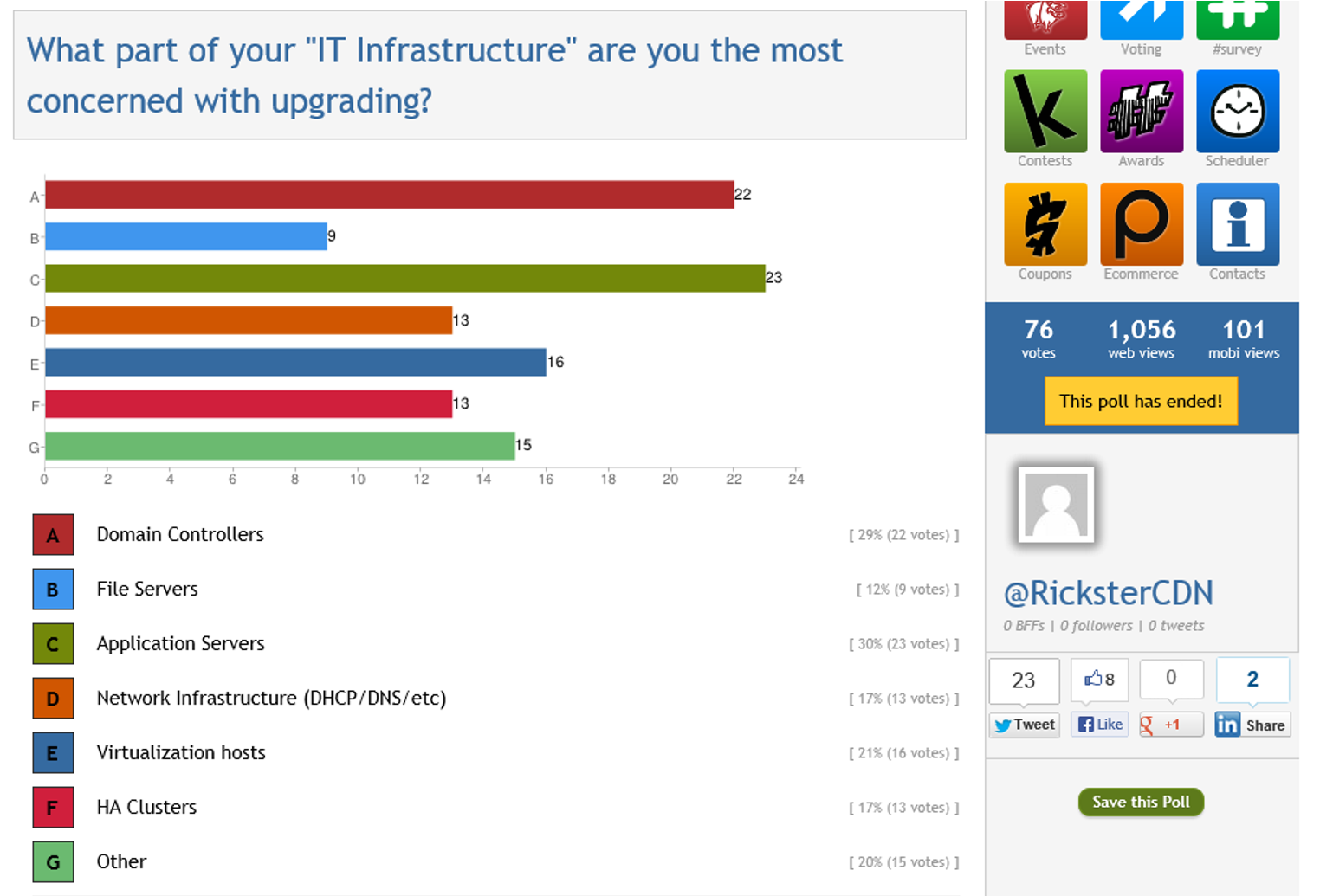 What part of your IT Infrastructure are you the most concerned with upgrading?
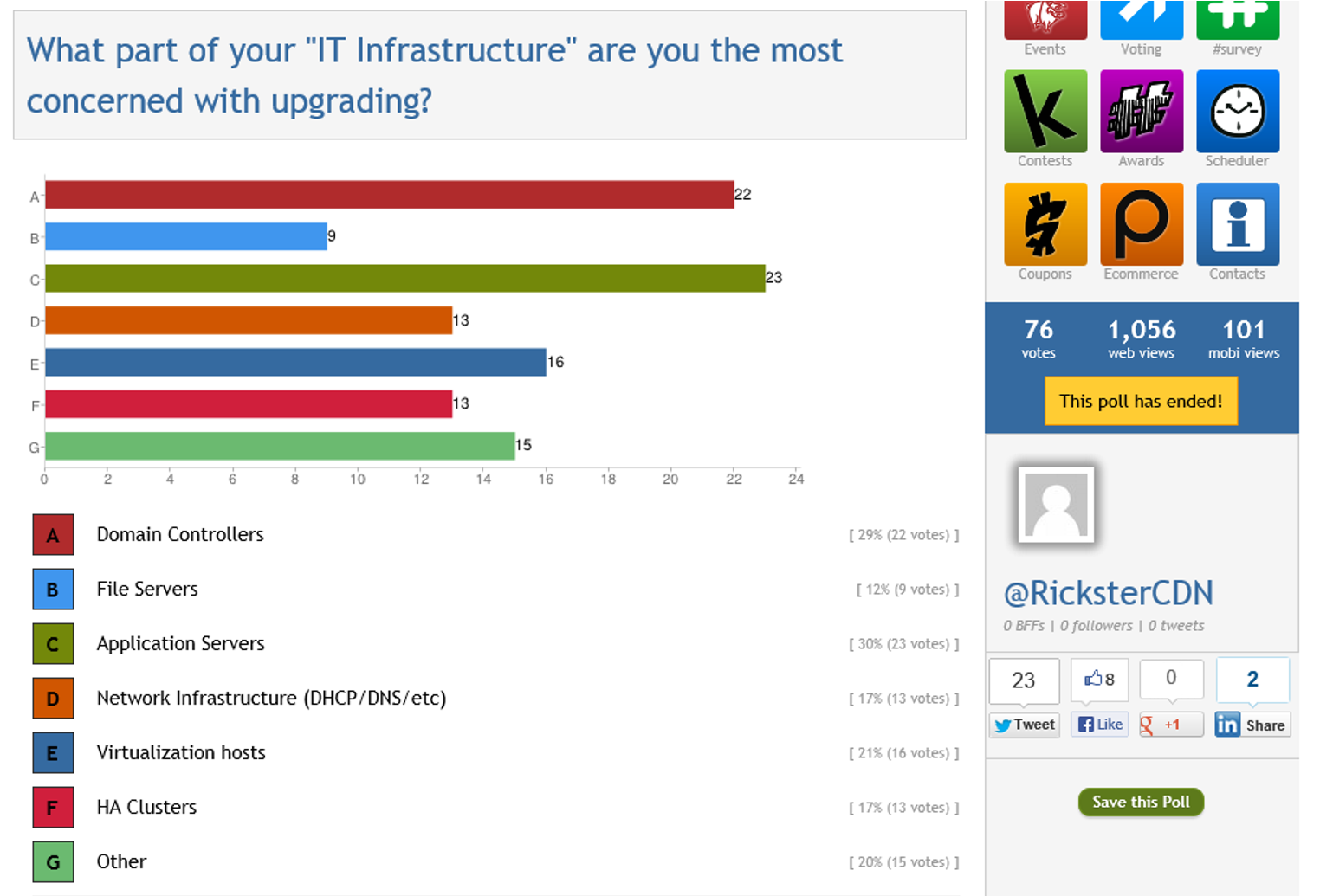 * note: My completely unsubstantiated informal TWPoll:  http://twtpoll.com/uuk37y
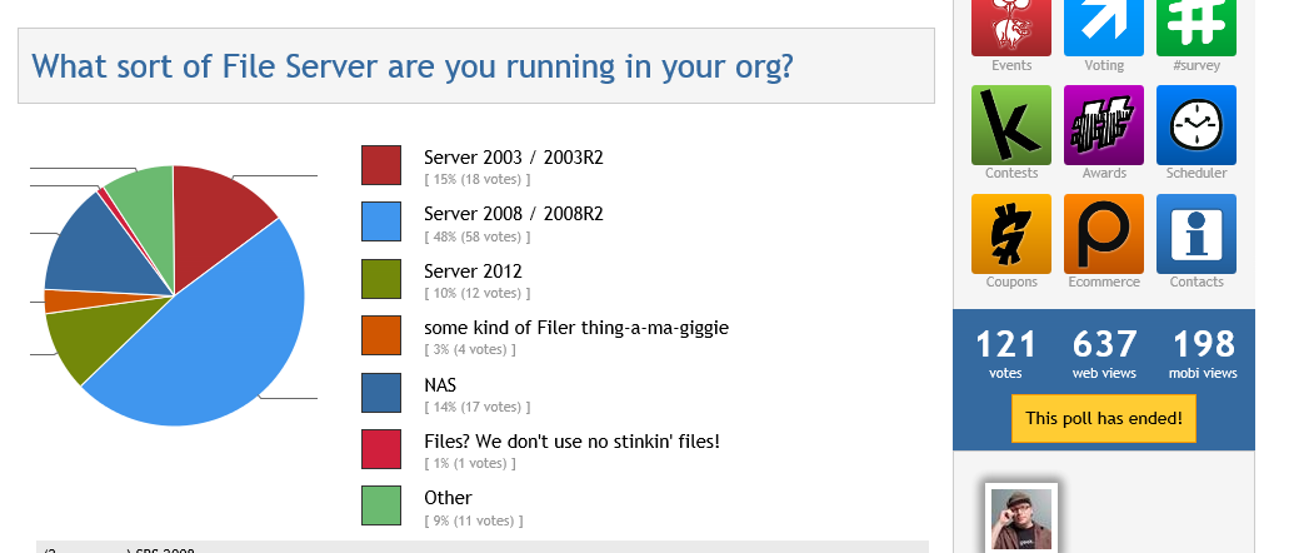 The workhorse in your server stables
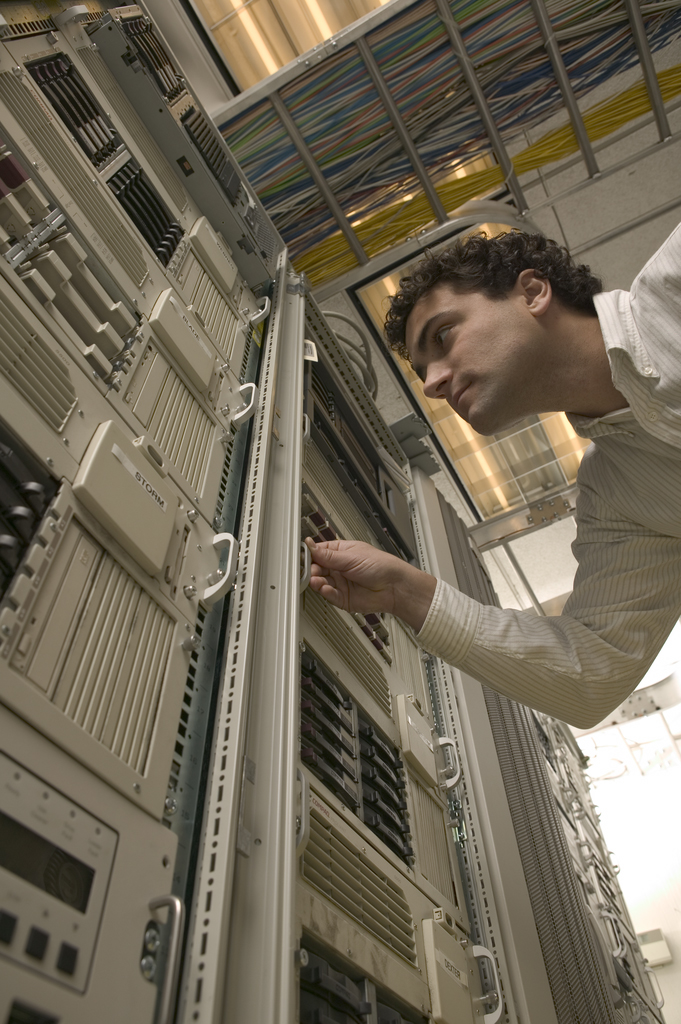 When is the last time you actually touched a your File Server?

Tirelessly serves up files and data to your organization.

Probably one of your last physical boxes.

Often overlooked for “upgrades” in technology.
Why Windows Server 2012 FileServers
Storage Spaces
In Box Deduplication
SMB 3.0 (SMB Multichannel) 
NIC Teaming in box
Scale Out File Server (Hyper-V and SQL)
Easiest path to Windows Server 2012 R2
Storage Spaces
Windows Application Server or File Server
Virtualization of storage with Storage Pools and Storage Spaces
Storage resilience and availability with commodity hardware
Resiliency and data redundancy throughn-way mirroring (clustered or unclustered) or parity mode (unclustered)
Utilization optimized through thin and trim provisioning and enclosure awareness
Integration with other Windows Server 2012 capabilities
Serial Attached SCSI (SAS) and Serial AT Attachment (SATA) interconnects
Physical or virtualized deployments
File Server Administration Console
Hyper-V
SMB Multichannel
Integrated with otherWindows Server 2012 capabilities
SMB Direct
Failover Clustering
NTFS
Cluster Shared Volume
NFS
Windows Storage Mgmt.
WindowsVirtualizedStorage
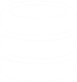 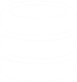 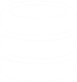 Storage Space
Storage Space
Storage Space
Storage Pool
Storage Pool
PhysicalStorage
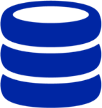 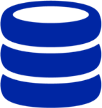 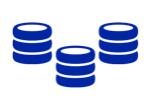 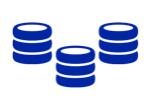 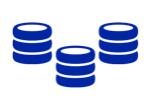 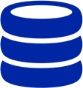 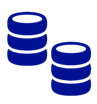 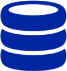 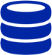 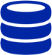 7
(Shared) SAS or SATA
Save me some disk space mate!
Maximize capacity by removing duplicate data
2:1 with file shares, 20:1 with virtual storage
Less data to back up, archive, and migrate
Increased scale and performance
Low CPU and memory impact 
Configurable compression schedule
Transparent to primary server workload
Improved reliability and integrity
Redundant metadata and critical data
Checksums and integrity checks
Increase availability through redundancy
Faster file download times with BranchCache
VHD Library
Software Deployment Share
General File Share
0%            20%          40%          60%          80%          100%
User Home Folder (My Docs)
Average savings with Data Deduplication by workload type
Source: “Microsoft Internal Testing"
8
Preparing the FileServers
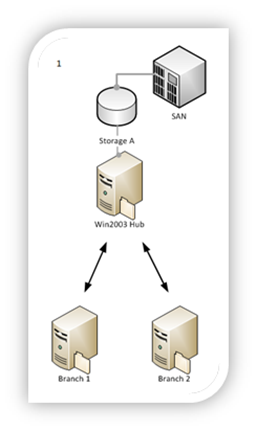 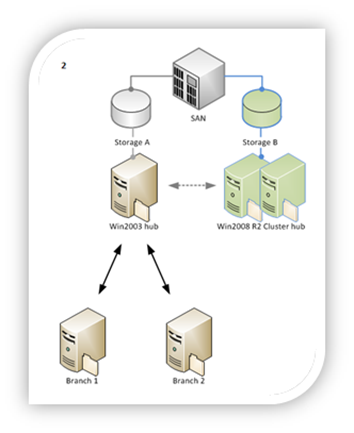 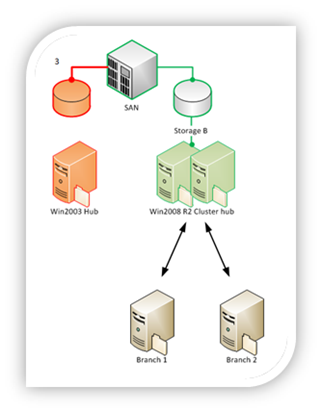 DFS Migration
Copy Cluster Roles Wizard
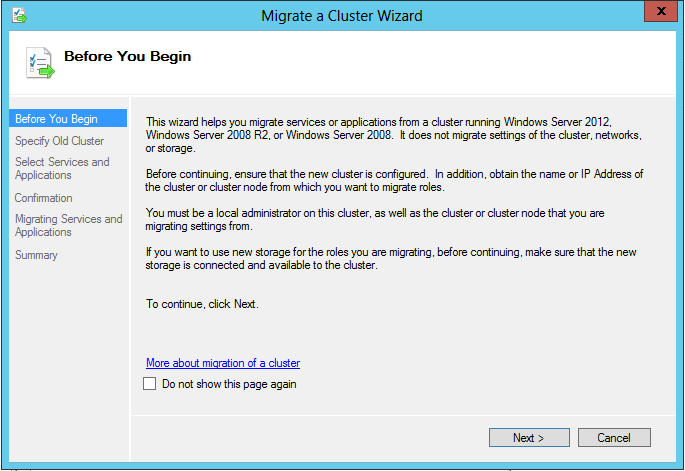 Copy Cluster Roles Wizard: Testing
You can test the Copy Cluster Roles process without impacting customers / production

The process is reversible if you encounter any issues

Useful for copying roles on test clusters
Copy Cluster Roles Wizard: Storage
Assumes that storage will be re-used between the old (source) cluster and the new (target) cluster

Does not copy any data – just cluster role settings from the old (source) cluster to the new (target) cluster
Copy Cluster Roles Wizard				Roles Supported:
Gen App / Script / Service
Hyper-V Replication Broker
iSCSI Target / iSCSI Target Disk Proxy
iSNS
MSMQ / MSMQ Triggers
Network Name
Distributed Network Name
NFS
Hyper-V VMs / VM Configuration
Scale-out File Server
CSV Disk
Storage Pools, Storage Spaces
File Server
Physical Disk
Cluster Registry Settings
DFS-Namespace
DHCP
DTC
Copy Cluster Roles Wizard				Roles not Supported:
SQL Server
Exchange Server
Print Spooler
Remote Desktop Connection Broker
DFS-R
Volume Shadow Copy Service Tasks
Task Scheduler Tasks
Cluster Aware Updating (CAU)
Copy Cluster Roles Wizard				Copy Roles Report
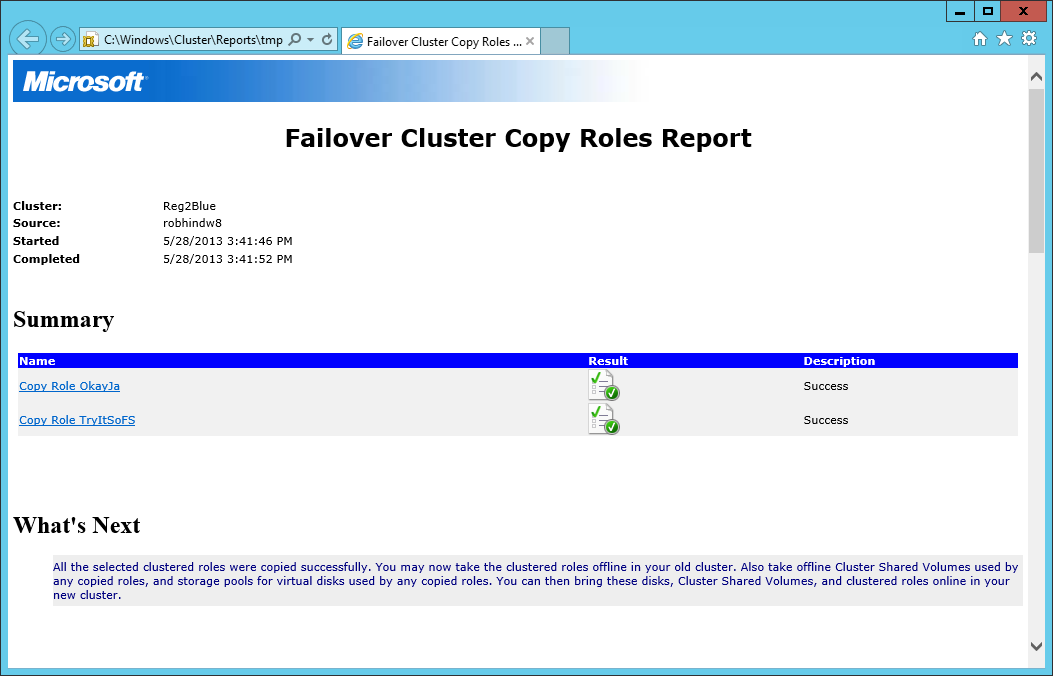 Please Read Them!

Record of Role and Resource copies

Highlights any additional steps necessary

Shows changes in disk mapping / resource names

All Copy Roles Reports are saved in the Reports folder
Cluster Migration
What if I have \\server\share ?
Server Migration Tools:
Local group migration
Computer Name migration
IP address migration
Robocopy /?
RichCopy (if you prefer GUI)
Migration Tools (performance degraded)
Doin’ it the old fashioned way
Cluster in a Box Design Considerations
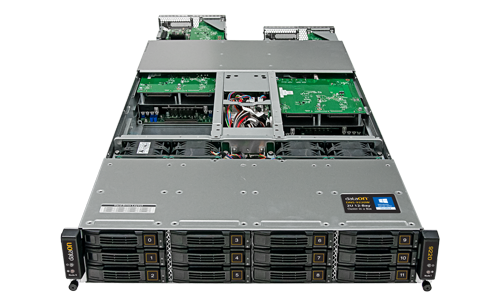 1/10G E or  Infiniband
1/10G E or  Infiniband
Network
Network
Server Enclosure
x8  PCIe
x8  PCIe
Flexibility
PCIe slots for flexible LAN options
External SAS ports for JBOD expansion
Office-level power, cooling, and acoustics to fit under a desk
Availability
At least one node and storage always available, despite failure or replacement of any component
Dual power domains
Server A
Server B
Simplicity
Pre-wired, internal interconnects between nodes, controllers, and storage
1/10G Ethernet cluster connect

 (through midplane)
CPU
CPU
x8 PCIe
x8 PCIe
x4 SAS (through midplane)
Storage Controller
Storage Controller
x4 SAS (through midplane)
DataOn – DNS 9220
x4 SAS
SAS Expander
SAS Expander
SAS Expander
SAS Expander
x4 SAS
1
1
23
23
0
0
B ports
…
…
A ports
External JBOD
B ports
A ports
Additional JBODs …
Extending the Market for Continuous Availability
New systems expand choices of cost and Features
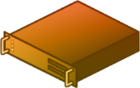 Features
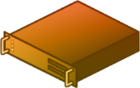 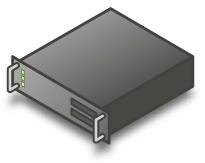 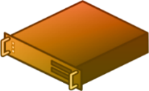 Scale out Server Cluster
Additional scale out features

High Availability 
Simple OOBE
Spaces configurations
HW RAID capability
SSD perf capability
iSCSI/FC
SMB/NFS
iSCSI/FC
SMB/NFS
SAS/SATA
iSCSI/FC
SMB/NFS
SAS/SATA
Cluster in a Box
SAS/SATA
Storage Arrays
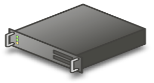 Extended scale out
Advanced replication
Advanced power management
Advanced performance options
…
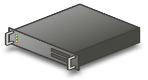 Optional JBOD 
storage expansion
Single node servers
Target markets for Cluster in a Box solutions
SMB
Branch
Private Cloud
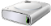 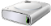 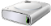 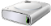 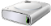 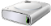 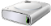 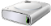 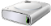 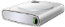 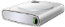 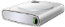 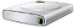 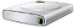 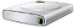 $$
IT Expertise
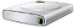 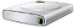 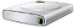 JBOD storage
IT Generalist or remote only
IT Specialists
Related content
(MDC-B323) Re-Architecting Your Infrastructure with Windows Server 2012 and Microsoft System Center 2012 SP1

(WCA-B336) Reimagining and Migrating Your Active Directory

(MDC-B348) Networking Infrastructure and Management

(MDC-B349) Your Fileservers and Storage Options
Track resources
Resource 1
Resource 2
Resource 3
Resource 4
Resources
Learning
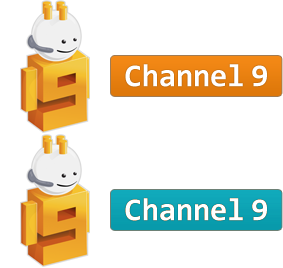 Sessions on Demand
Microsoft Certification & Training Resources
http://channel9.msdn.com/Events/TechEd
www.microsoft.com/learning
msdn
TechNet
Resources for IT Professionals
Resources for Developers
http://microsoft.com/technet
http://microsoft.com/msdn
Complete an evaluation on CommNet and enter to win!
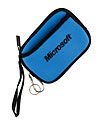 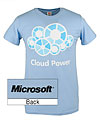 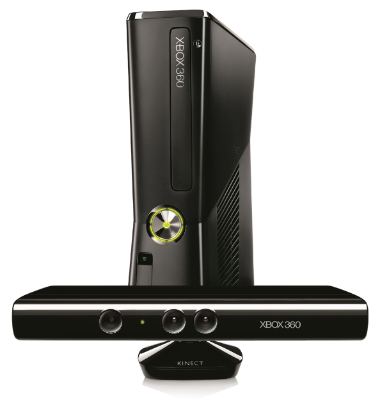 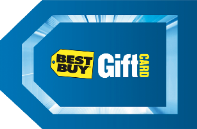 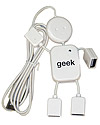 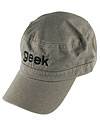 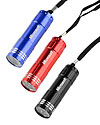 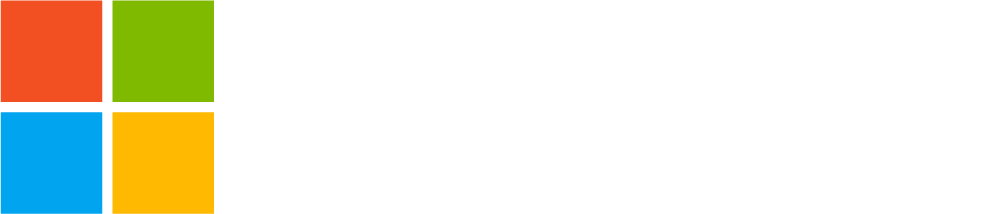 © 2013 Microsoft Corporation. All rights reserved. Microsoft, Windows and other product names are or may be registered trademarks and/or trademarks in the U.S. and/or other countries.
The information herein is for informational purposes only and represents the current view of Microsoft Corporation as of the date of this presentation.  Because Microsoft must respond to changing market conditions, it should not be interpreted to be a commitment on the part of Microsoft, and Microsoft cannot guarantee the accuracy of any information provided after the date of this presentation.  MICROSOFT MAKES NO WARRANTIES, EXPRESS, IMPLIED OR STATUTORY, AS TO THE INFORMATION IN THIS PRESENTATION.